Insert text
Insert text
This project has received funding from the European Union’s Horizon 2020 research and innovation programme under grant agreement No. 643476.
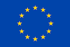 Logo